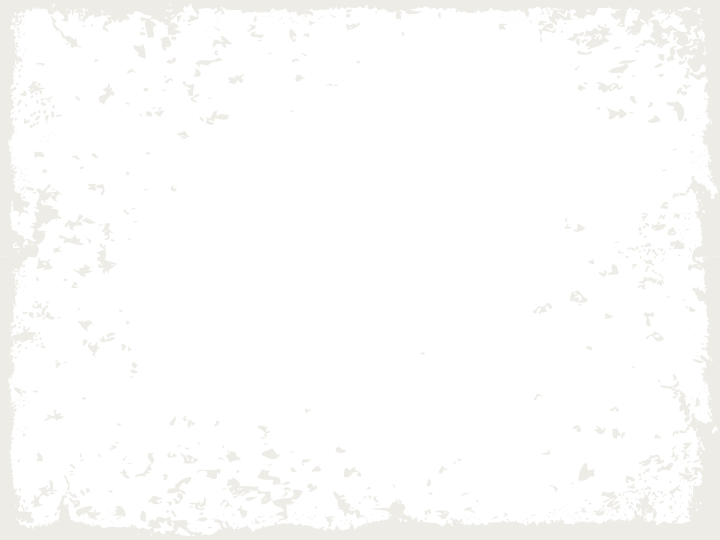 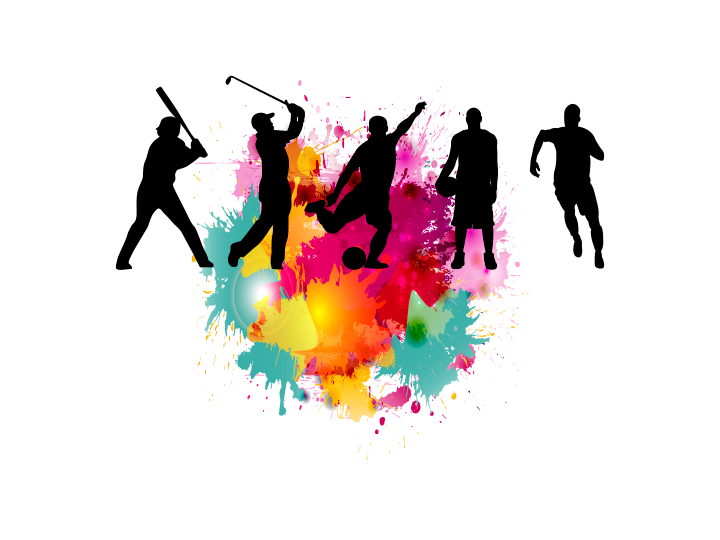 Министерство образования и молодежной политики 
Свердловской области
ГАПОУ СО "Ирбитский гуманитарный колледж"
Викторина, посвященная спорту и спортсменам ВОВ
Константинова Екатерина 
Дмитриевна 
Форма обучения: очная
Курс: 2 
Группа: 29-В
Руководитель: Тавадян Анаит Юрьевна
100
История в лицах
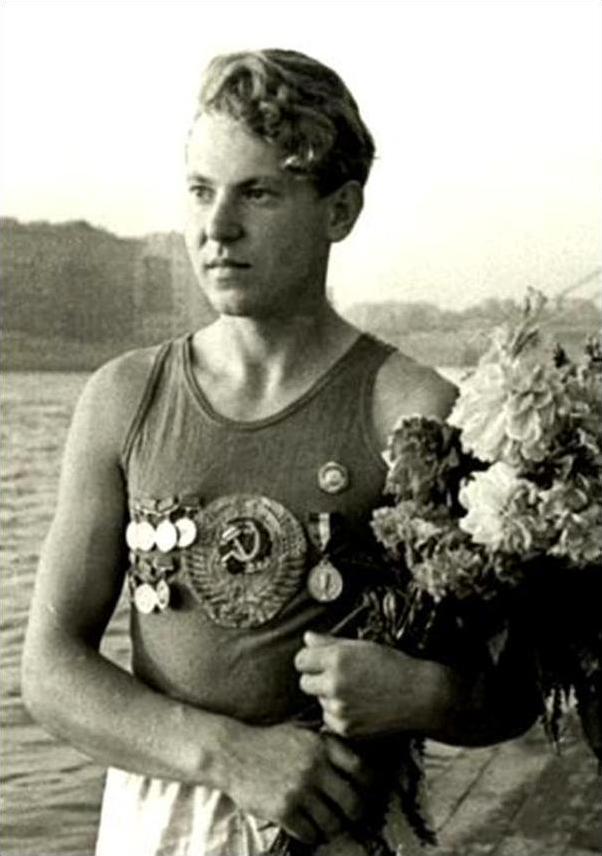 За какие заслуги Юрий Тюкалов награжден медалью за оборону Ленинграда?
История в лицах
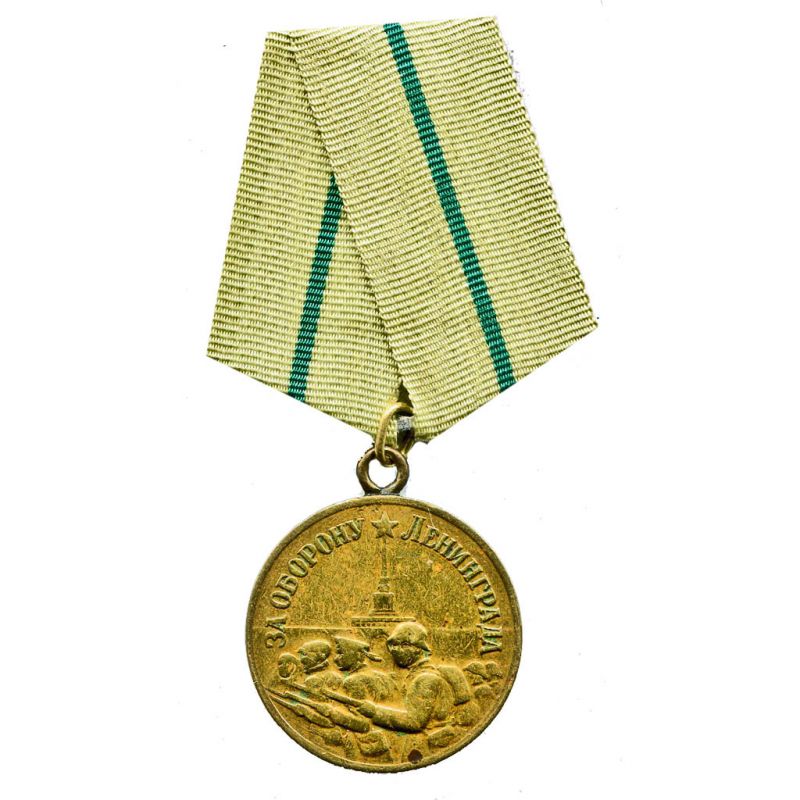 Юрий Тюкалов 1930 года заслуженный мастер спорта по гребле, двукратный олимпийский чемпион, шестикратный чемпион Европы. В годы ВОВ пережил блокаду , в осажденном Ленинграде он тушил пожары, зажигательные бомбы. Был награжден медалью « За оборону Ленинграда»
200
История в лицах
Назовите русского основоположника научной системы физического образования?
История в лицах
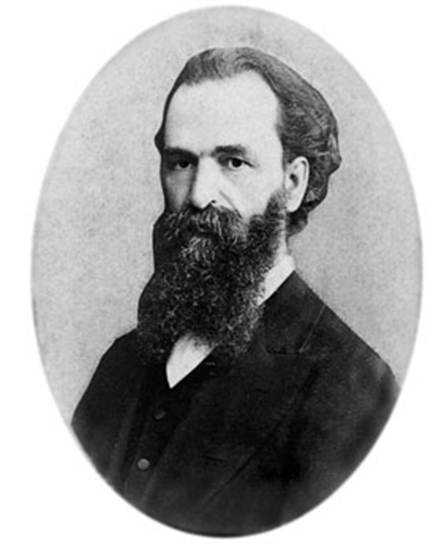 П.Ф.Лесгафт
300
История в лицах
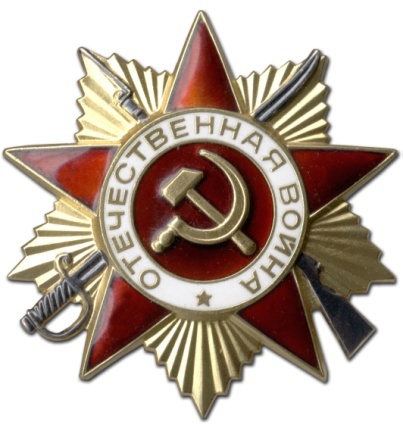 Как звали заслуженного мастера спорта, заслуженного тренера СССР , многократного чемпиона по волейболу. Во времена ВОВ он был командиром взвода связи , сражался в Сталинграде в районе Тракторного завода. Сражался на Орловско- Курской дуге, был награжден боевыми орденами и медалями. В сентябре 1943 г. под Полтавой ему оторвало руку и изуродовало другую. Награжден орденом « Отечественной войны» и 
« Красного знамени» ?
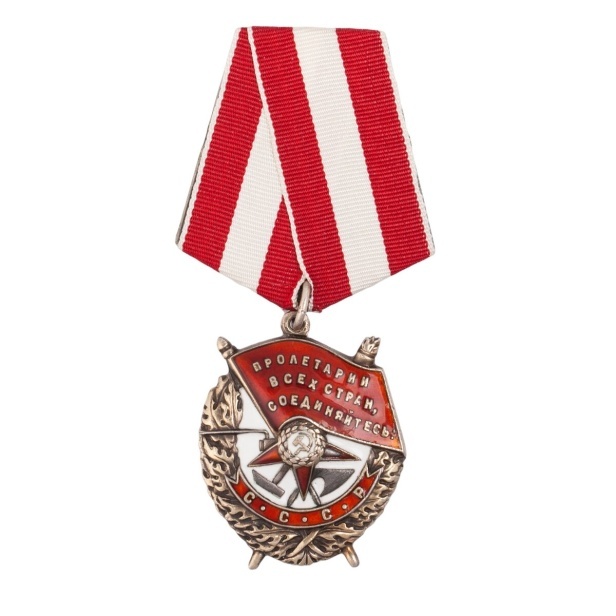 История в лицах
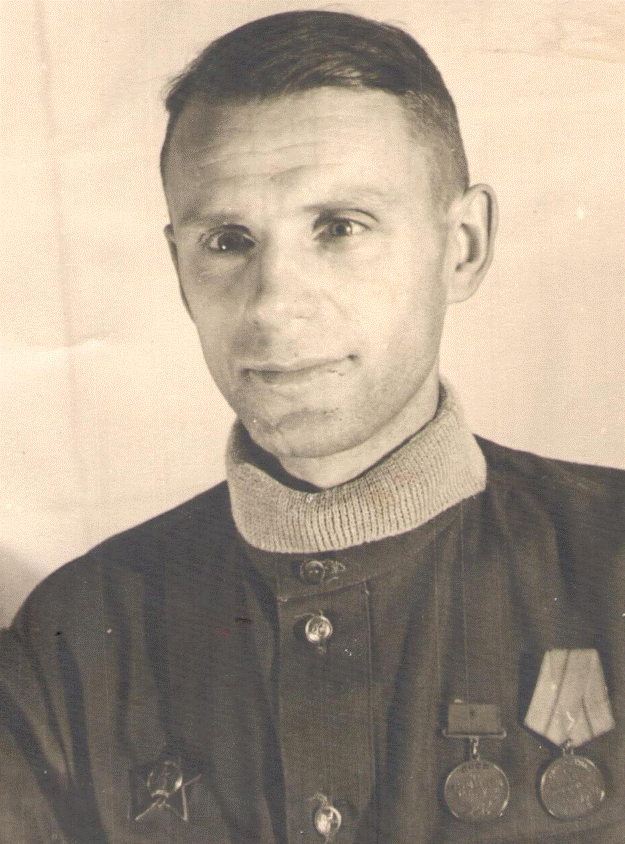 Анатолий Чинилин
400
История в лицах
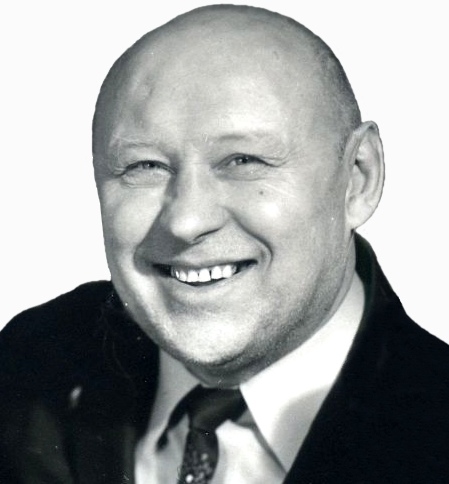 За какой подвиг был награжден Николай Королев в годы ВОВ?
История в лицах
В одной из схваток с врагом он спас командира отряда при этом проявив незаурядное самообладание, храбрость, физическую силу и боксерское мастерство. За что был награжден орденом « Красного Знамени»
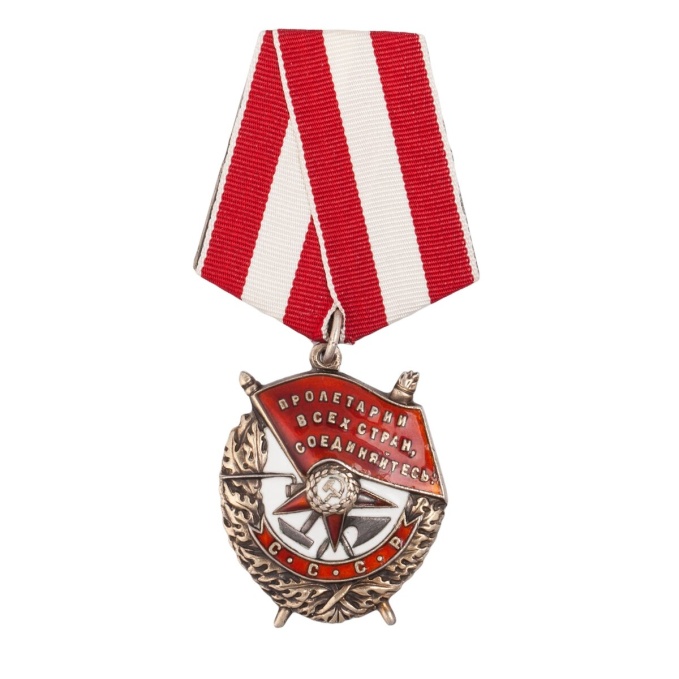 500
История в лицах
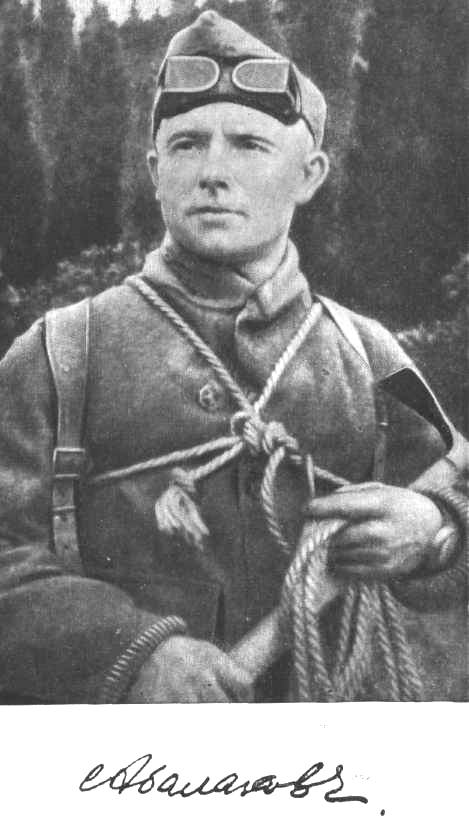 Подвиг Евгения Абалакова в годы ВОВ?
История в лицах
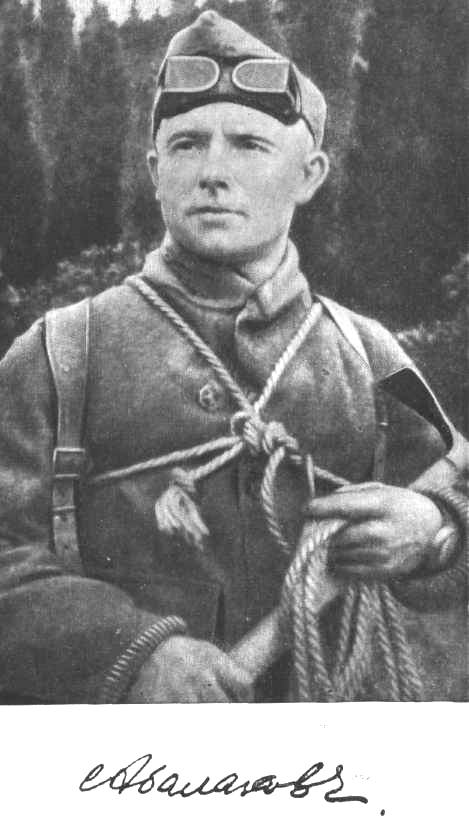 Во время ВОВ в составе партизанского отряда оборонял важные стратегические перевалы Кавказского хребта, преподавал в школе военного альпинизма Закавказского фронта.
600
История в лицах
О ком идет речь? Она заслуженный мастер спорта по конькобежному спорту, двукратная чемпионка СССР в многоборье. Во время войны работала в военном госпитале, сделала сотни операций, тем самым спасла многих людей от смерти.
История в лицах
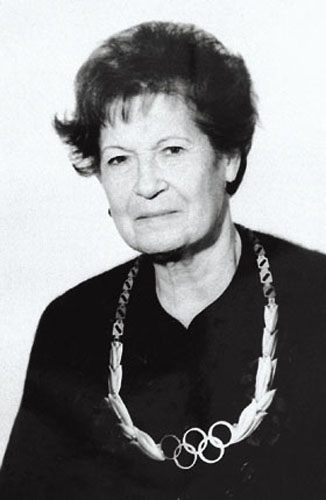 Зоя Миронова
700
История в лицах
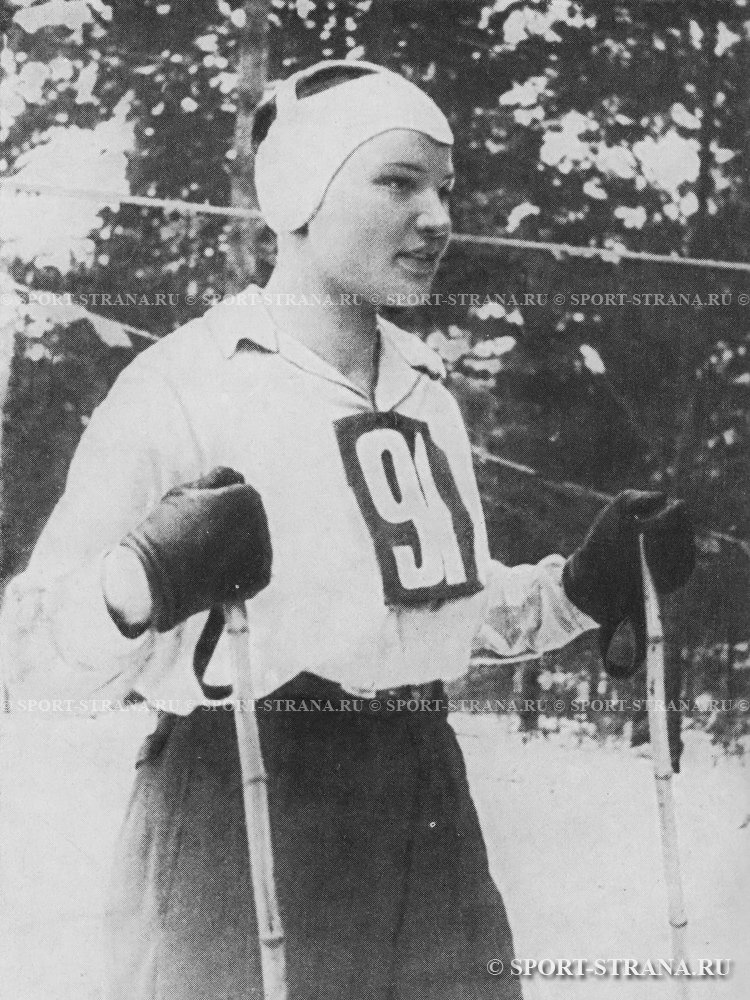 Расскажите о Любе Кулаковой в период 41-42 г.?
История в лицах
Люба Кулакова 1920 г. р., заслуженный мастер спорта, одна из лучших советских лыжниц предвоенных лет,3- кратная чемпионка СССР. Люба добровольцем ушла на фронт в лыжный батальон, который играл не малую роль в боях. Неоднократно ее назначали инструктором лыжного спорта, где она обучала бойцов своему искусству. Она постоянно рвалась на передовую, где можно самой участвовать в боях . В конце зимы 1942 г. недалеко от деревни Линьки Смоленской обл. Кулакова погибла. ЕЕ воинский подвиг отмечен орденом « Отечественной войны 2 степени» и также посмертно удостоена Высшего спортивного звания « Заслуженный мастер спорта».
100
Олимпийские игры
Где и когда состоялись первые зимние олимпийские игры?
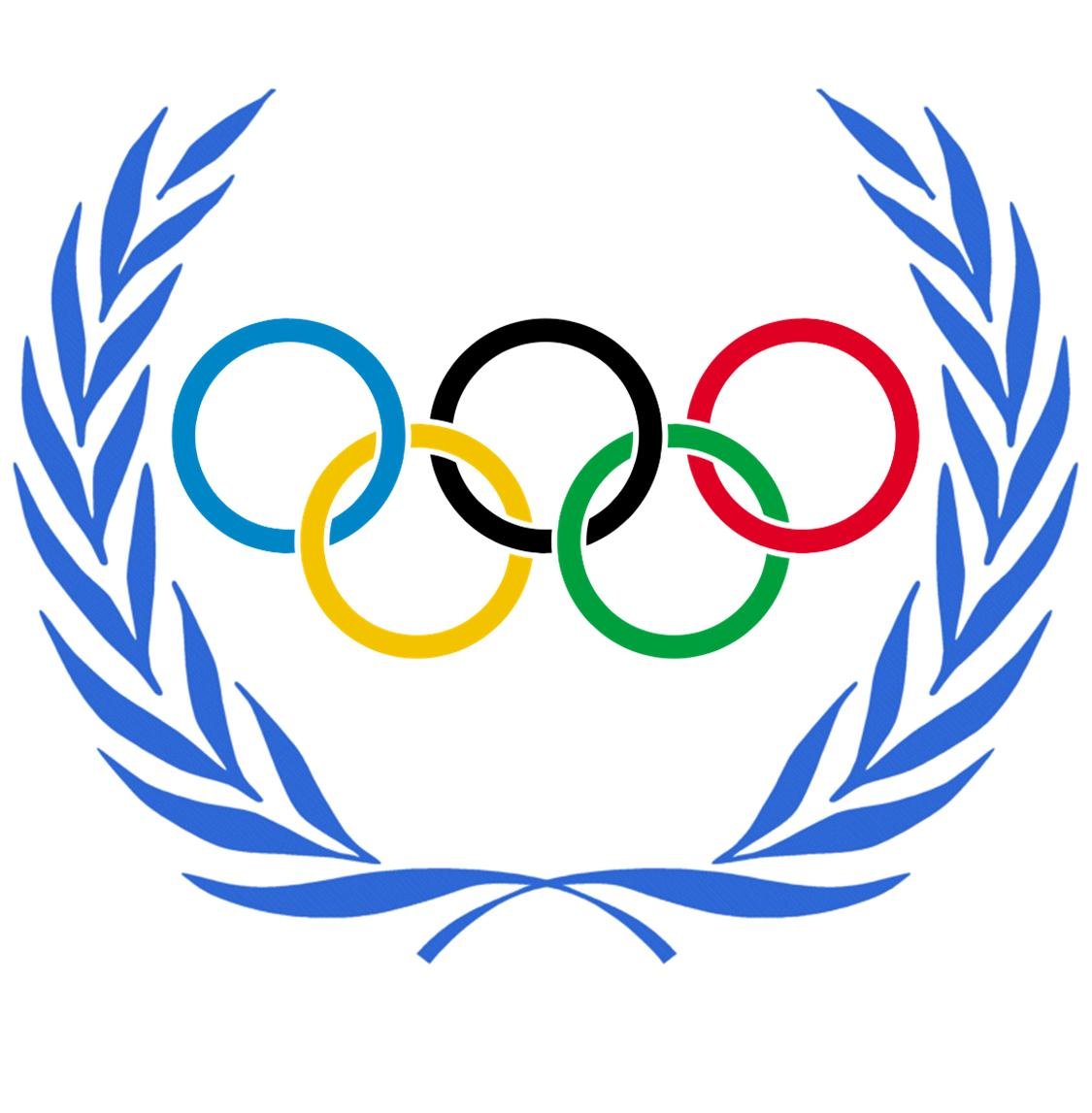 Олимпийские игры
Первые зимние олимпийские игры состоялись во Франции местечко Шамоний в 1924 г.
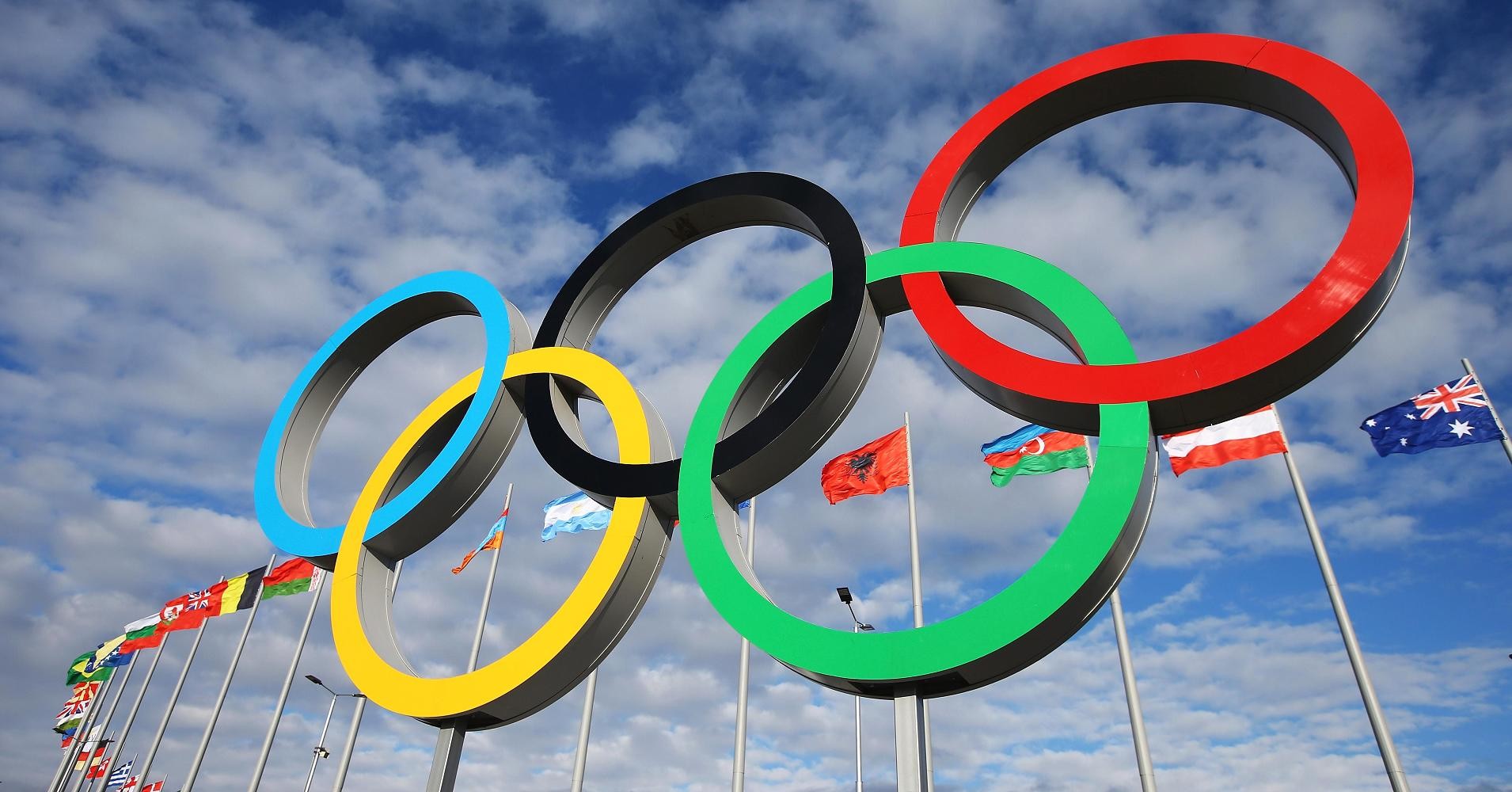 200
Олимпийские игры
Где должны были проходить 12 Олимпийские игры и почему они не проводились?
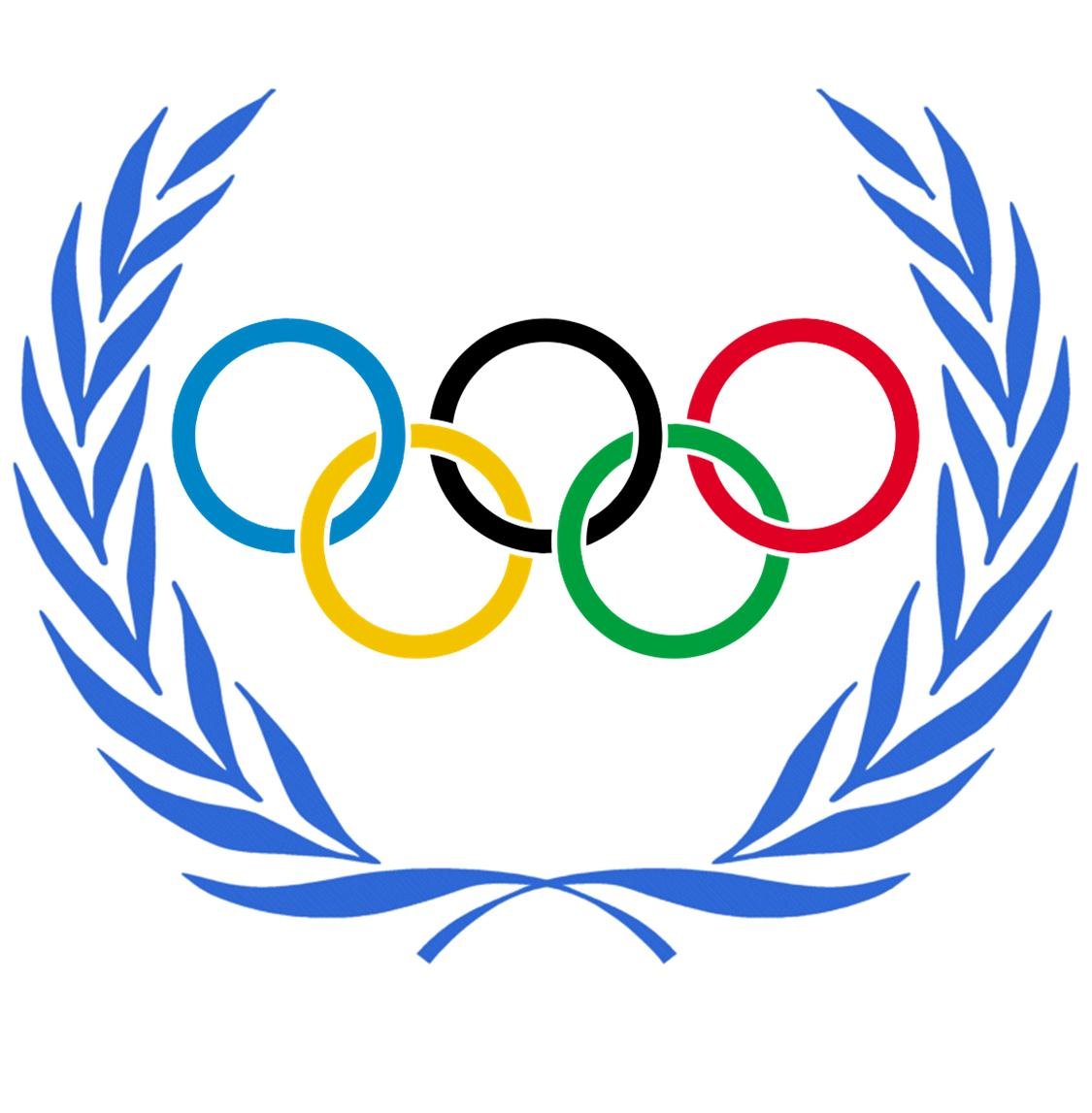 Олимпийские игры
12 Олимпийские игры должны были проходить в Токио в 1940 г., но в связи с началом Второй Мировой войны игры не состоялись
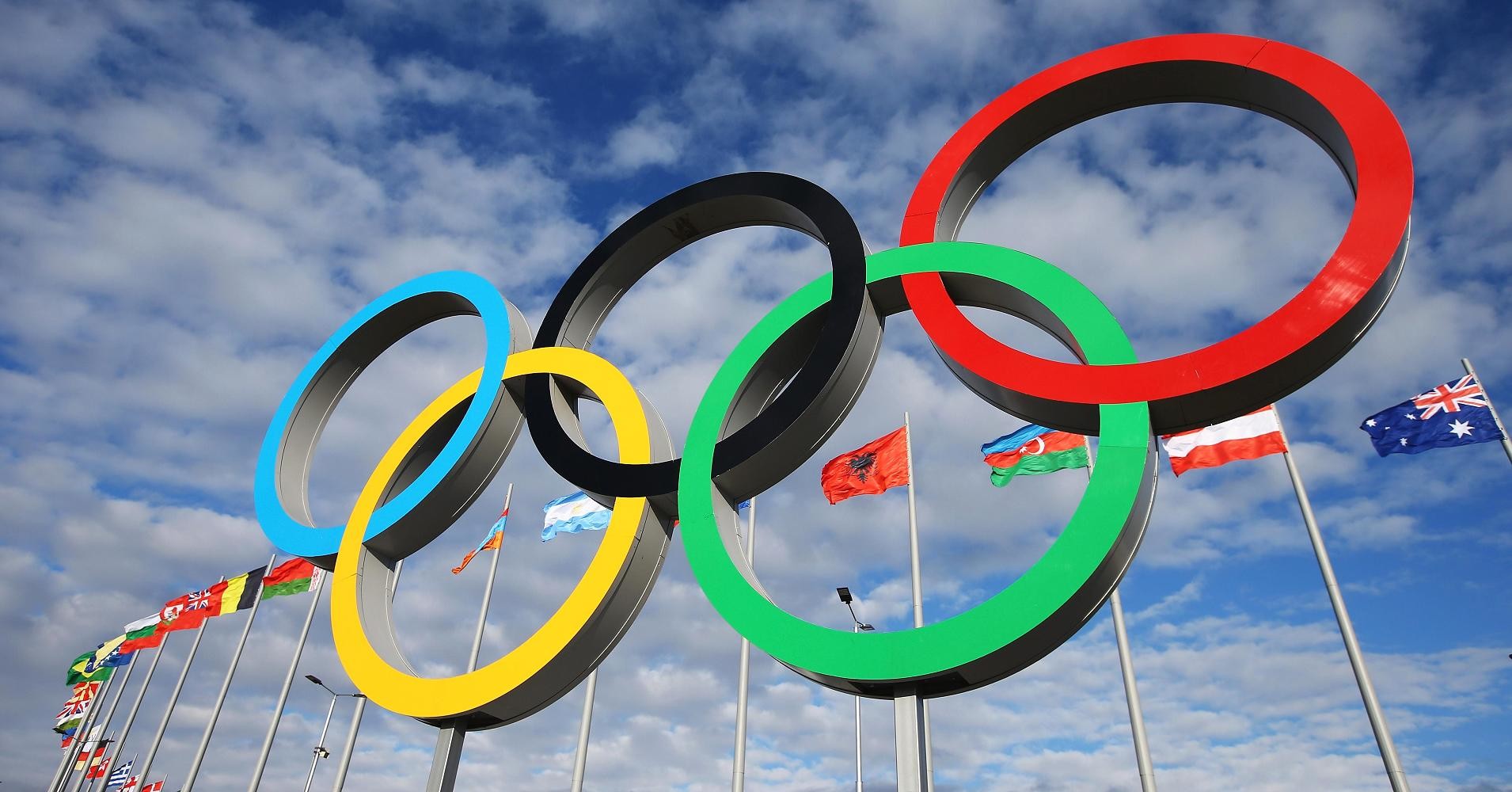 300
Олимпийские игры
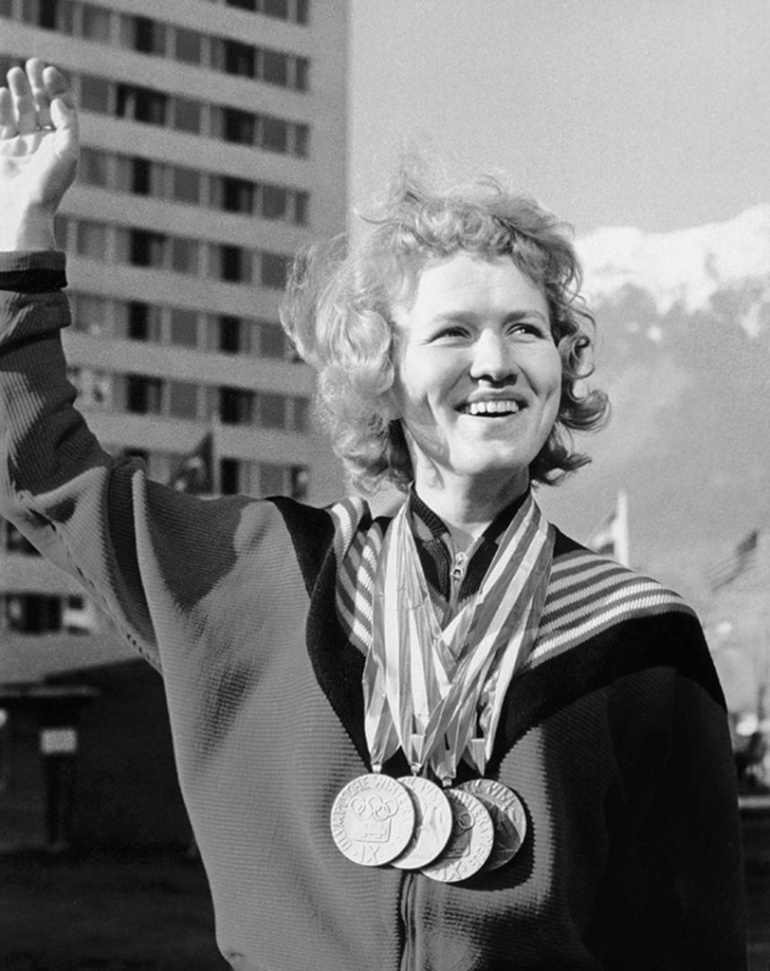 Назовите 6- кратную олимпийскую чемпионку в беге на коньках?
Олимпийские игры
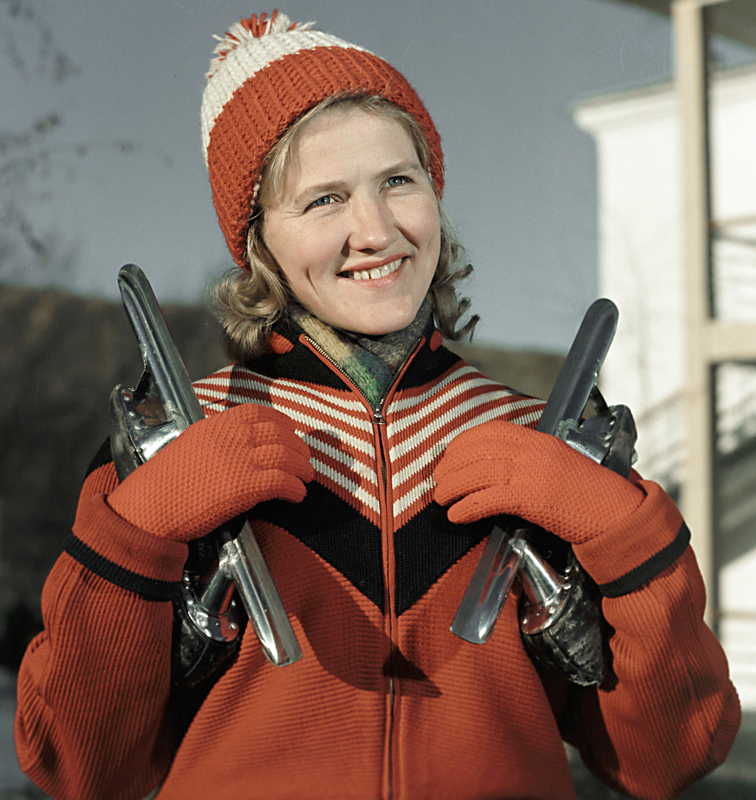 Лидия Скобликова
400
Олимпийские игры
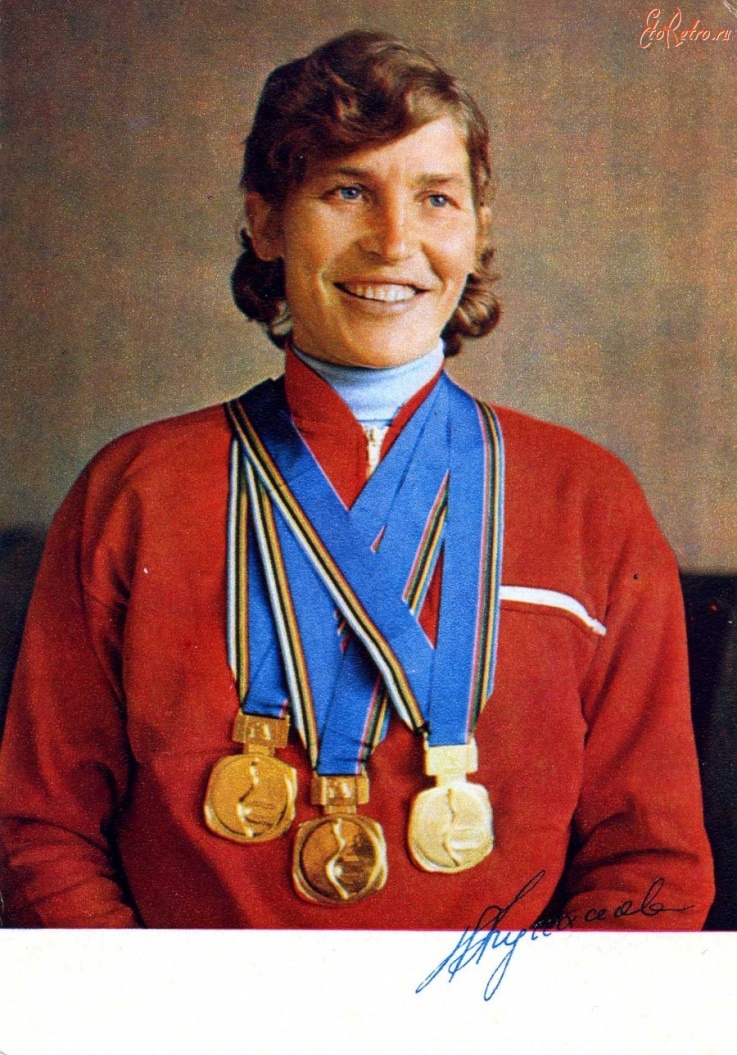 Сколько раз на зимних олимпийских играх в лыжных гонках побеждала Галина Кулакова?
Олимпийские игры
Галина Кулакова побеждала 4 раза
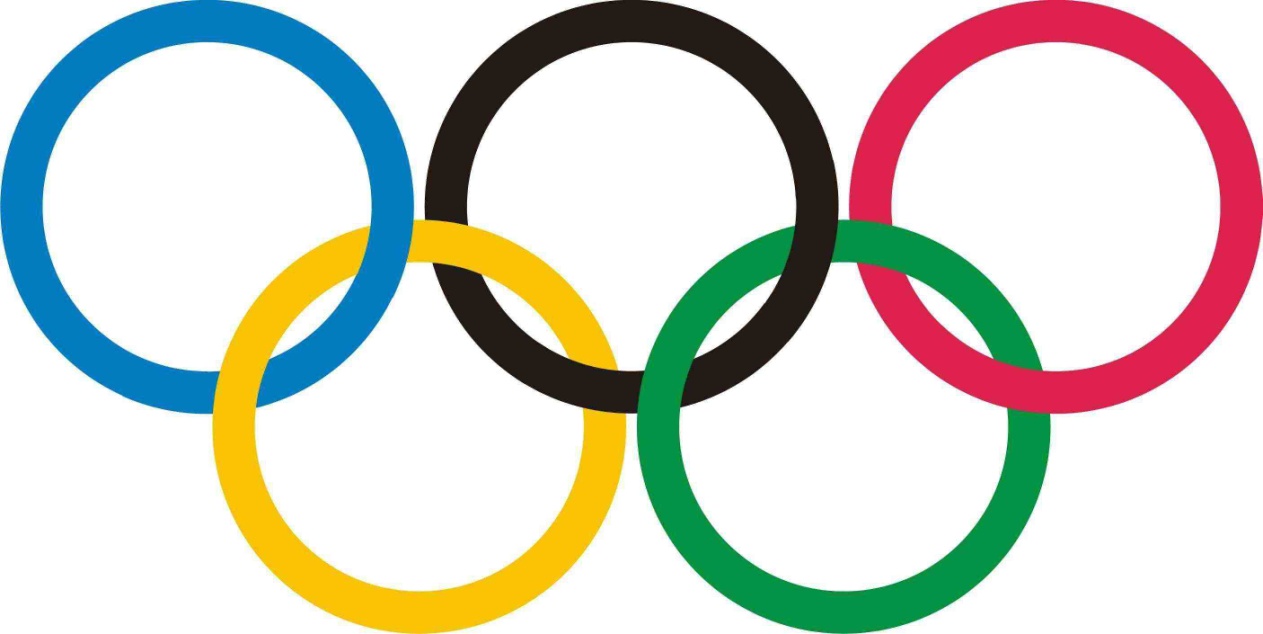 500
Олимпийские игры
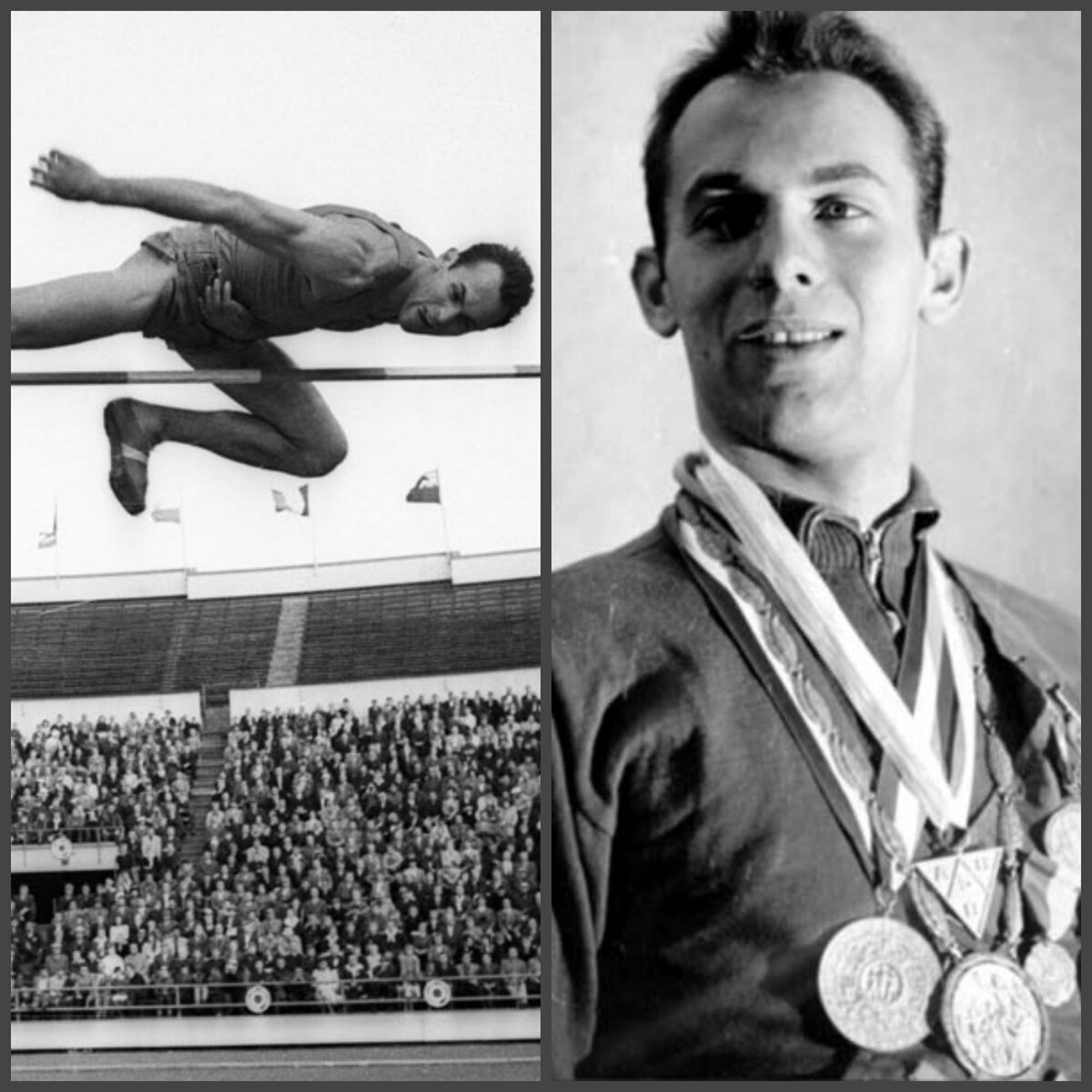 Сколько лет продержался мировой рекорд Валерия Брумеля по прыжкам в высоту?
Олимпийские игры
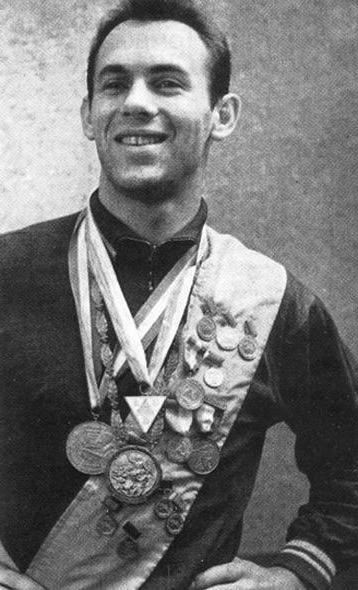 Рекорд Валерия Брумеля по прыжкам в высоту после его ухода продержался 8 лет 
( 2,28 м.)
600
Олимпийские игры
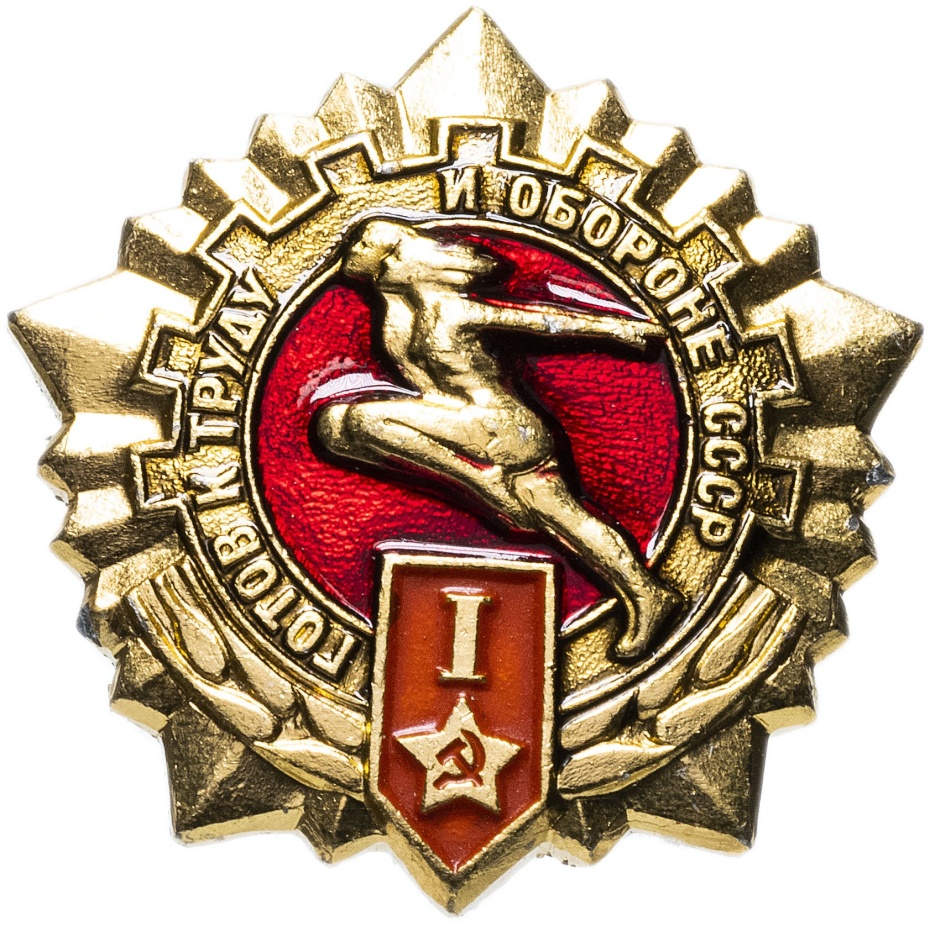 Какую помощь в физической и военной подготовке оказал советским людям Всесоюзный Физкультурный Комплекс «Готов к труду и обороне СССР»?
Олимпийские игры
В 1939 г. в нормативы комплекса ГТО были включены такие виды испытаний, как переползание по-пластунски, скоростной пеший переход, метание связки гранат, лазание по канату и шесту, переноска патронного ящика, плавание с гранатой в руке, преодоление полосы препятствий, оборонительные и нападающие приемы различных единоборств. И прохождение этих мирных испытаний комплекса ГТО облегчило его значкистам сложнейший ратный путь к победе над фашизмом.
700
Олимпийские игры
Почему не проводились13 Олимпийские игры?
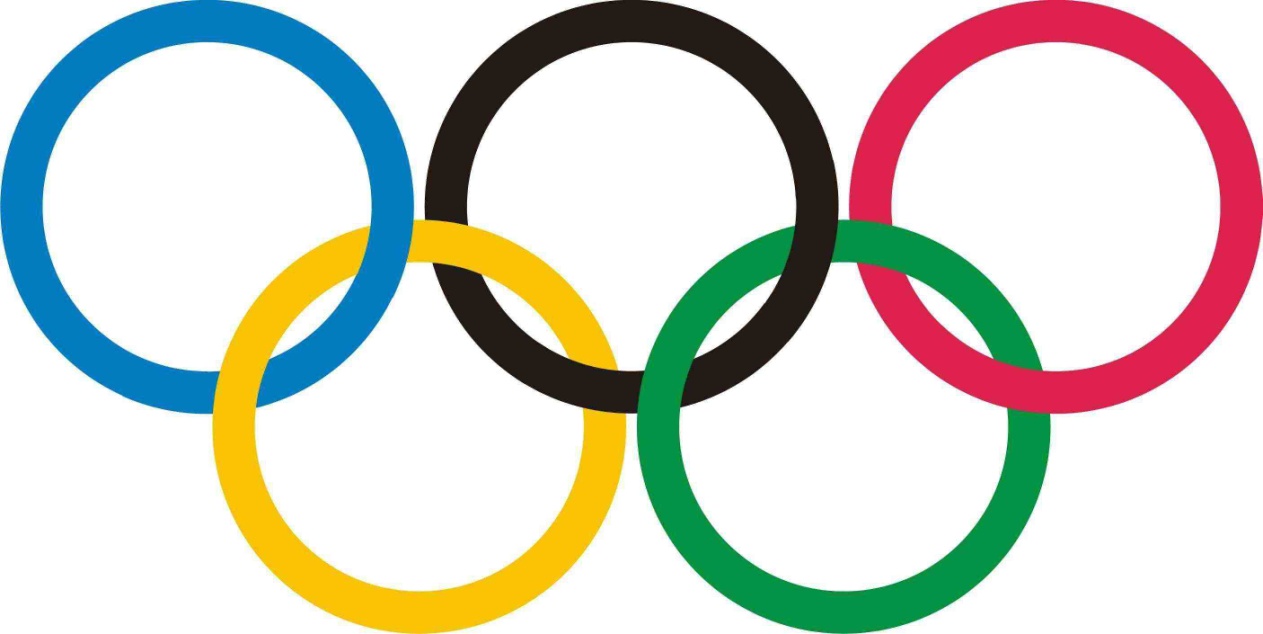 Олимпийские игры
13 Олимпийские игры должны были проводится в 1944 году , но из-за второй Мировой Войны не состоялись.
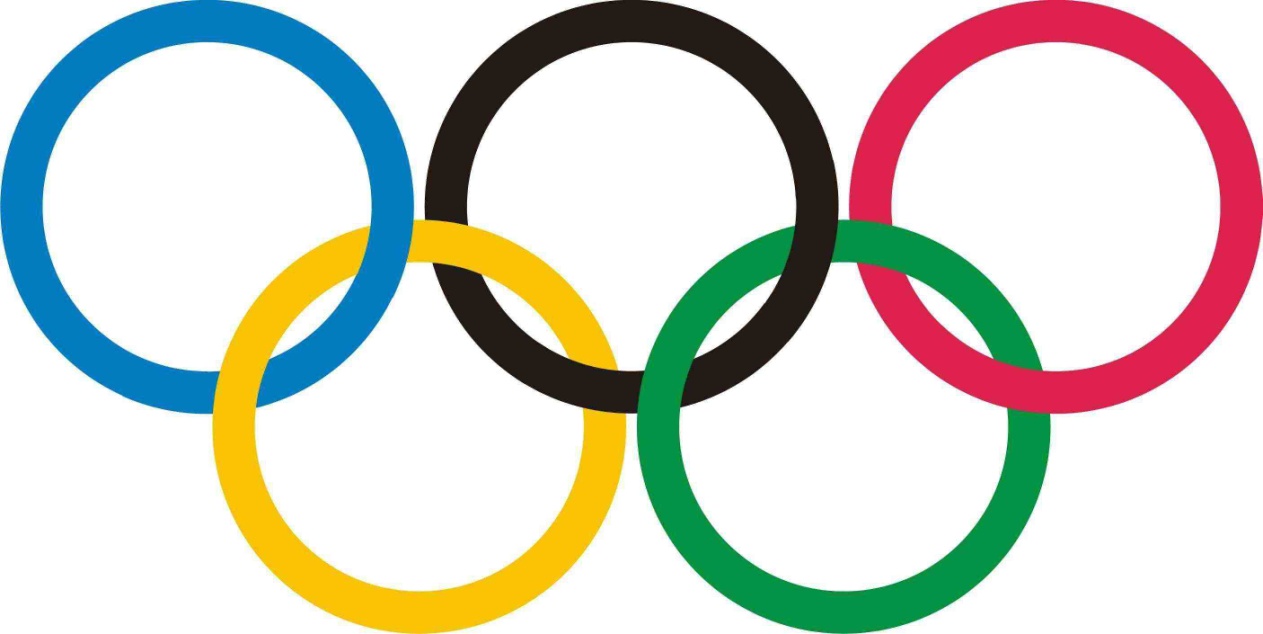 100
Спорт
Когда было установлено звание «Заслуженный мастер спорта»?
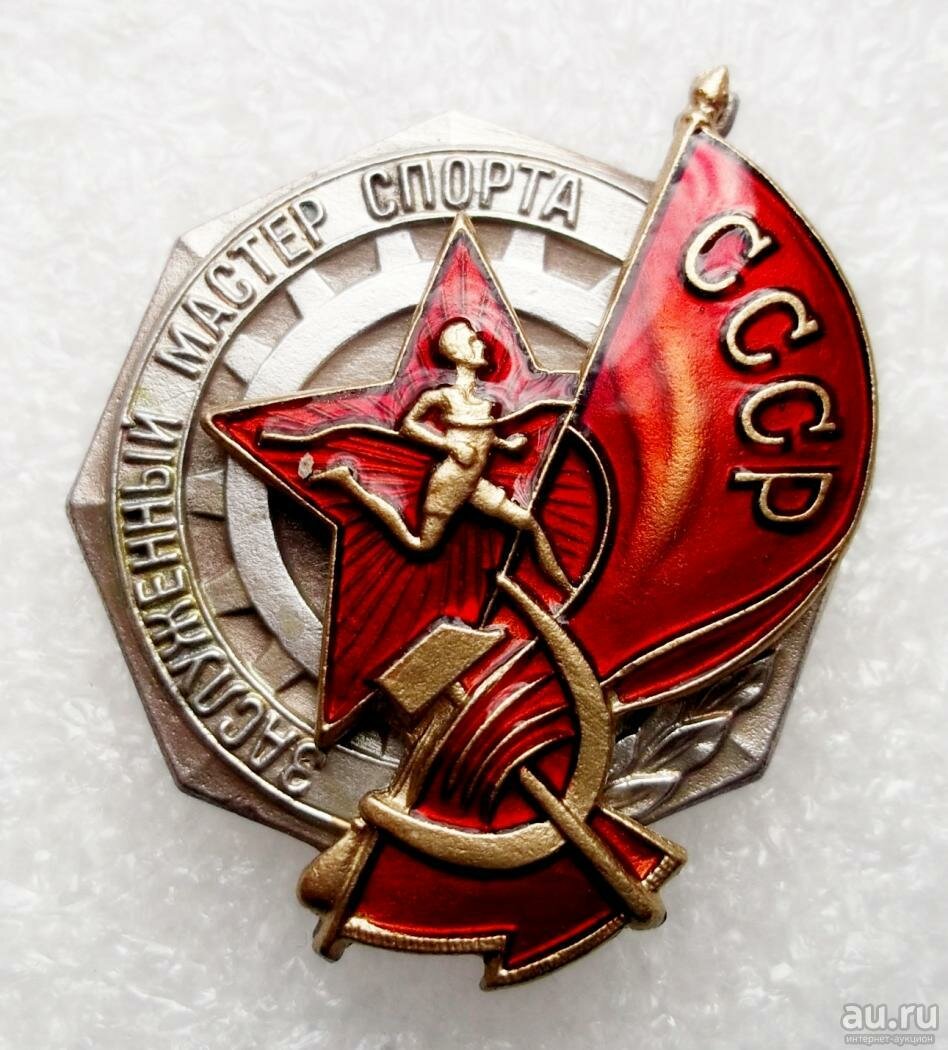 Спорт
27 мая 1934 г.
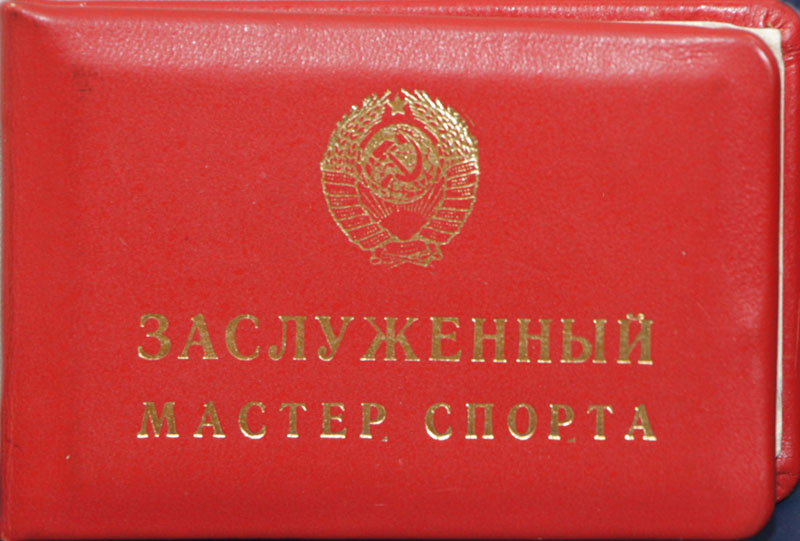 200
Спорт
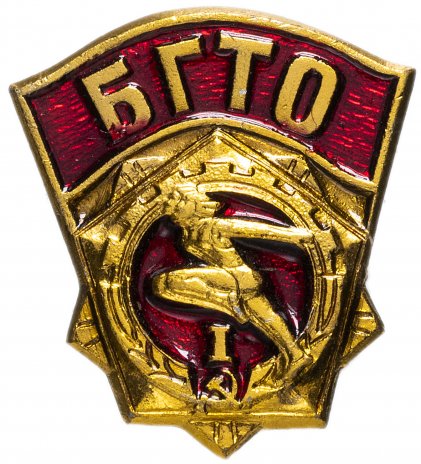 Что такое БГТО?
Спорт
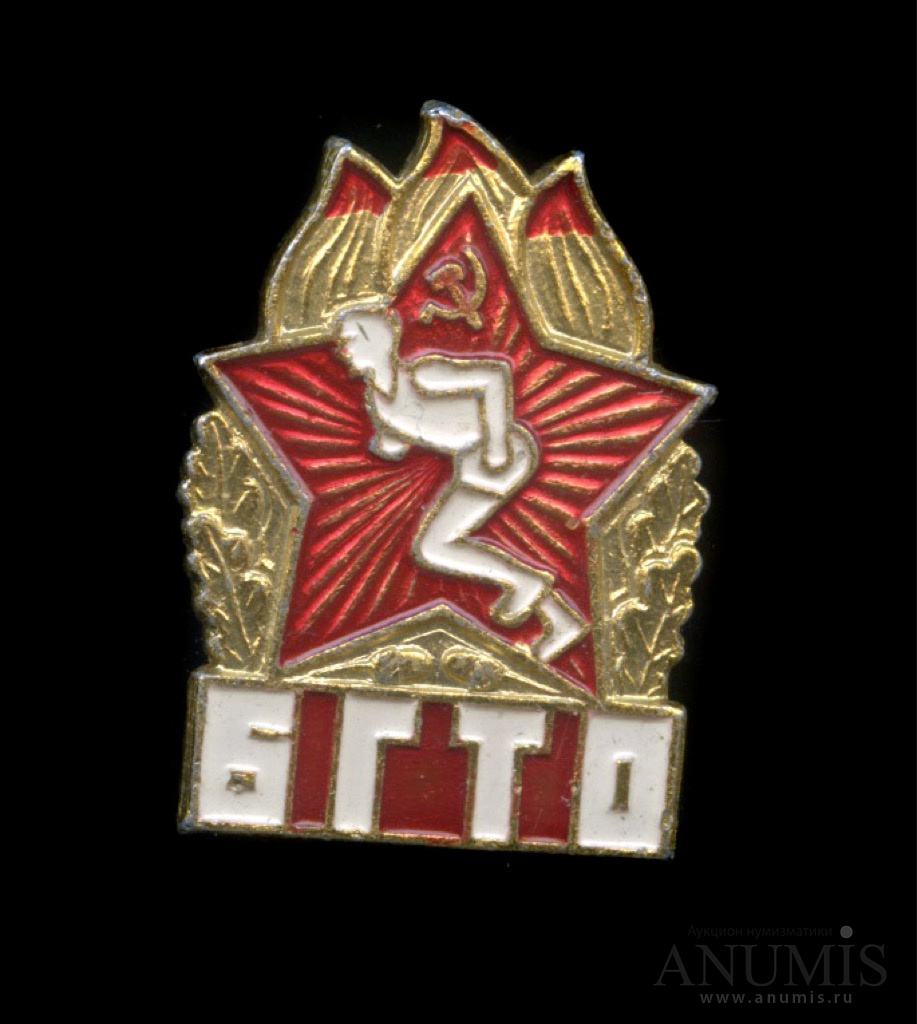 БГТО - это комплекс испытаний «Будь готов к труду и обороне»
300
Спорт
По каким видам спорта в 1943 году проводились первенство Советского Союза?
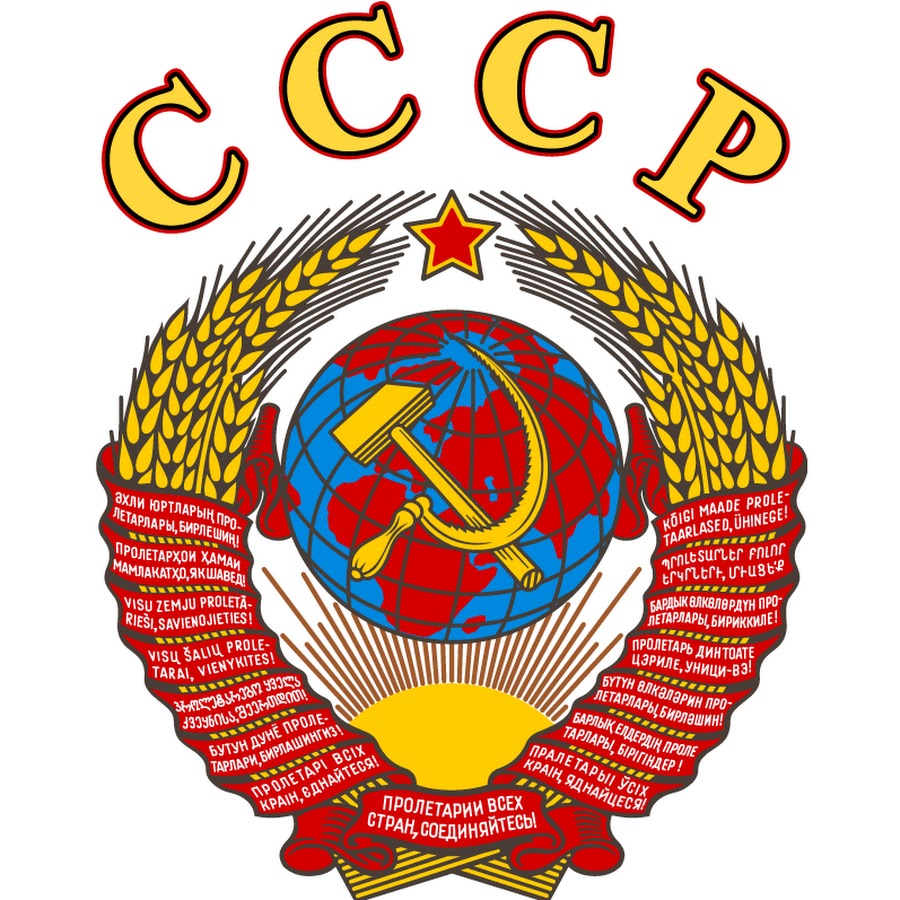 Спорт
Первенство Советского Союза в 1943 г. состоялись по гимнастике, легкой атлетике, лыжному и конькобежному спорту, тяжелой атлетике, плаванию, велосипедному спорту и рукопашному бою.
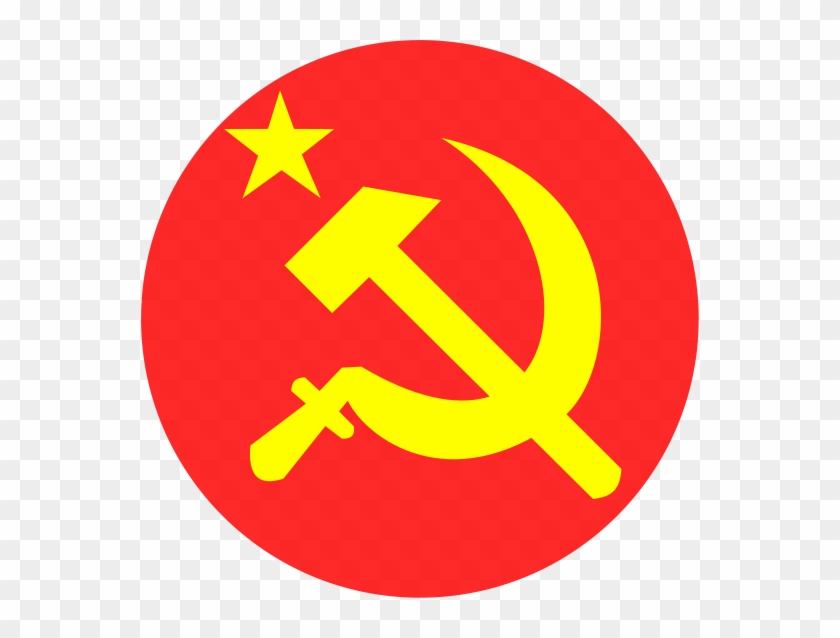 400
Спорт
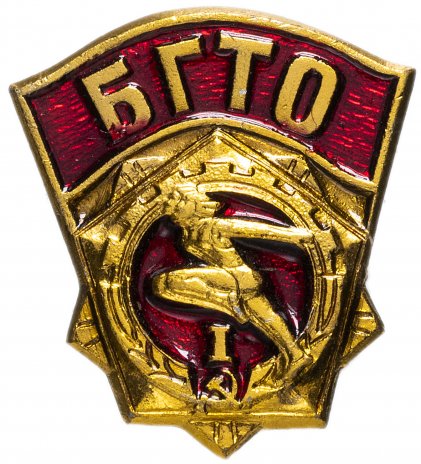 Когда был разработан комплекс БГТО?
Спорт
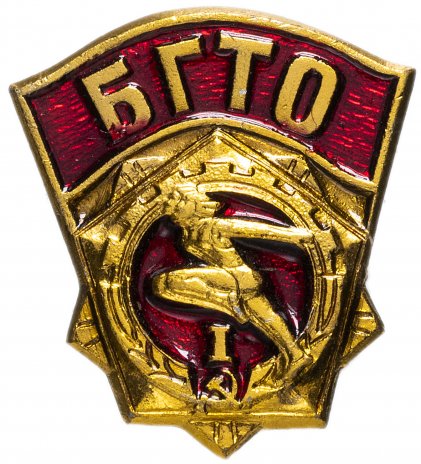 В 1934 г. по предложению ЦК ВЛКСМ был разработан и утвержден комплекс БГТО
500
Спорт
Когда вышло Постановление СНК СССР « О введении нового физкультурного комплекса ГТО»?
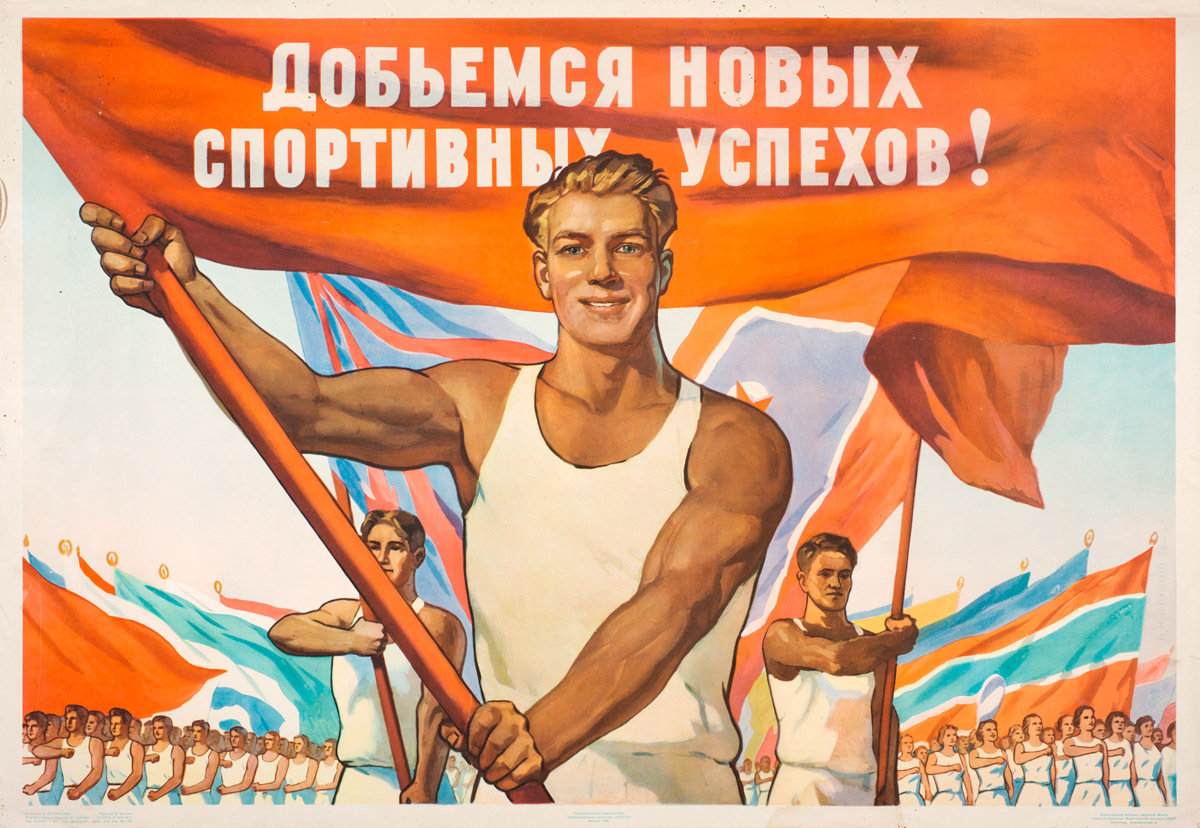 Спорт
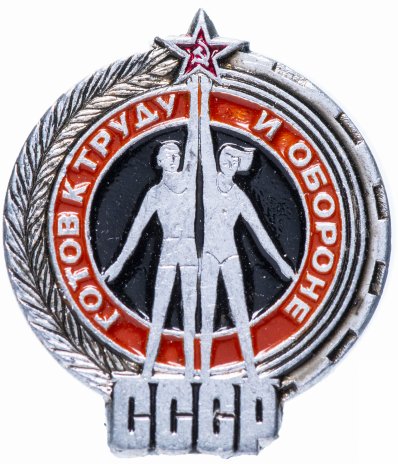 1939 год
600
Спорт
Каждый спортсмен стоит в бою нескольких рядовых бойцов, а взвод спортсменов надежнее батальона, если предстоит сложная боевая операция, - сказал после войны видный советский военачальник. Кому принадлежат эти слова?
Спорт
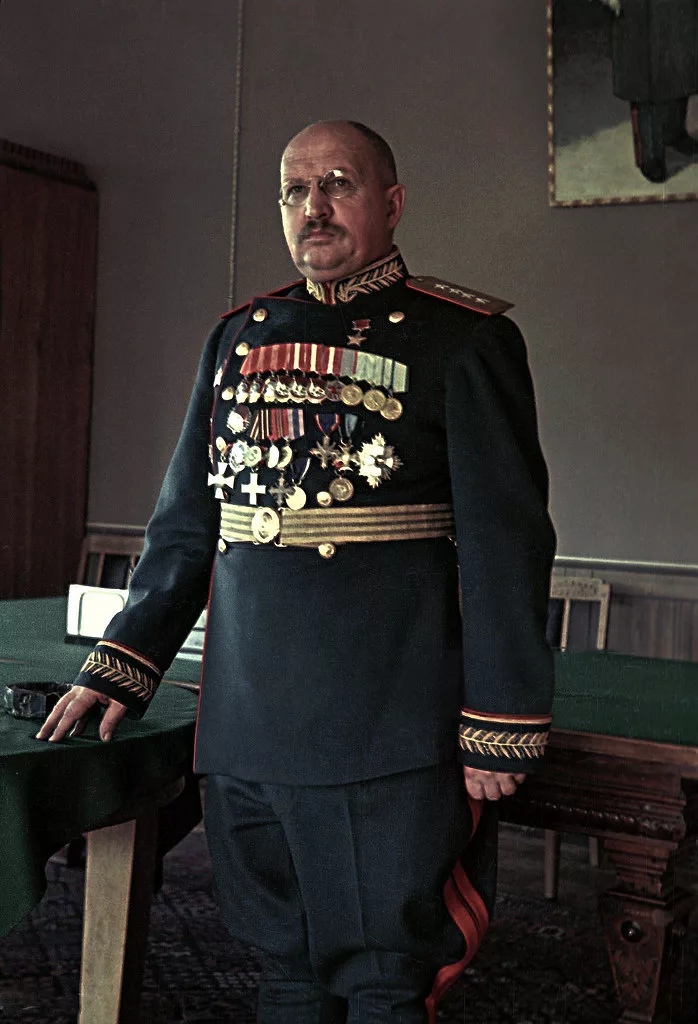 Эти слова произнес Герой Советского Союза генерал армии И.Е.Петров
700
Спорт
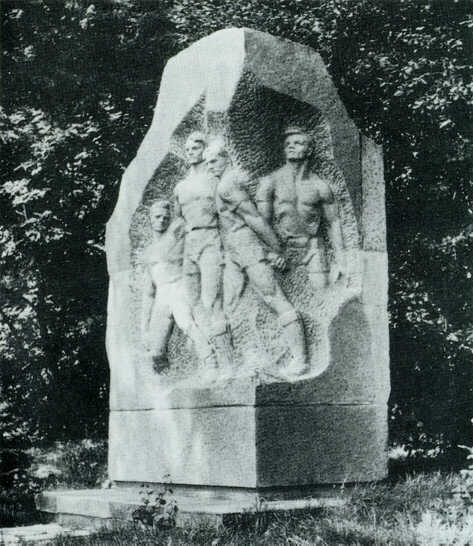 В каком городе-герое и где установлен барельеф спортсменам·футболистам, геройски проявившим себя в годы оккупации?
Спорт
Барельеф установлен в Киеве на стадионе «Динамо»
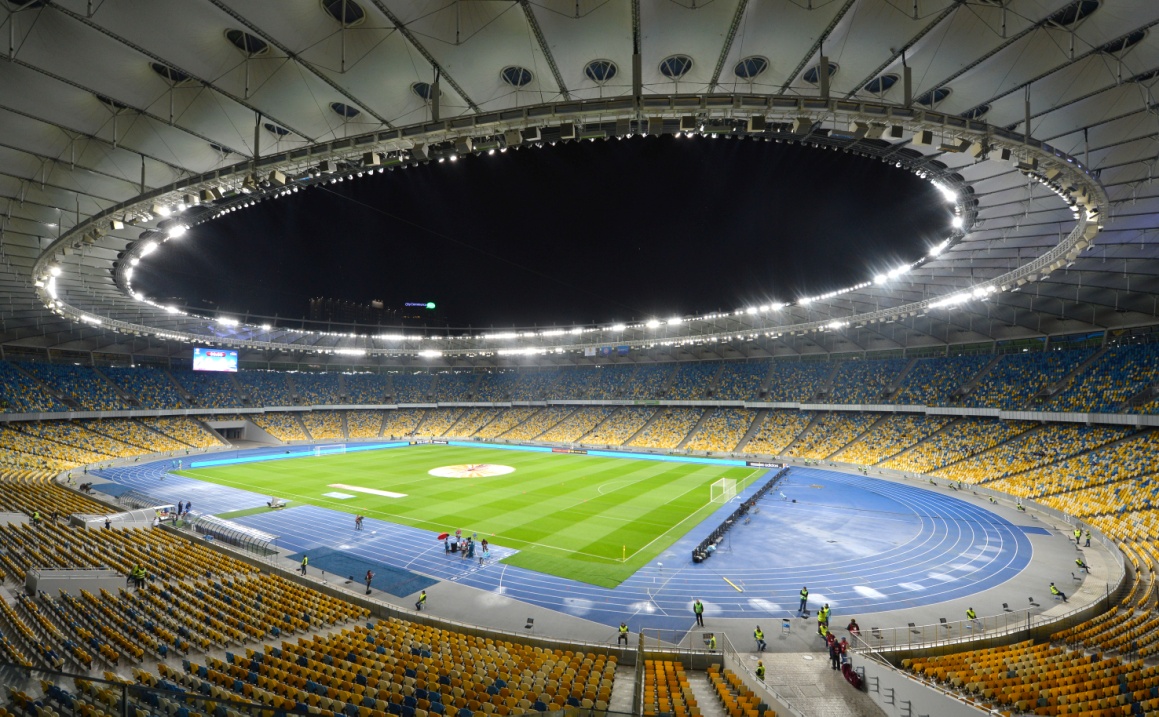 Давайте подсчитаем баллы